ГРАФІЧНИЙ МЕТОД РОЗВ’ЯЗУВАННЯ СИСТЕМ ЛІНІЙНИХ РІВНЯНЬ
Косюга Л.І.   2012
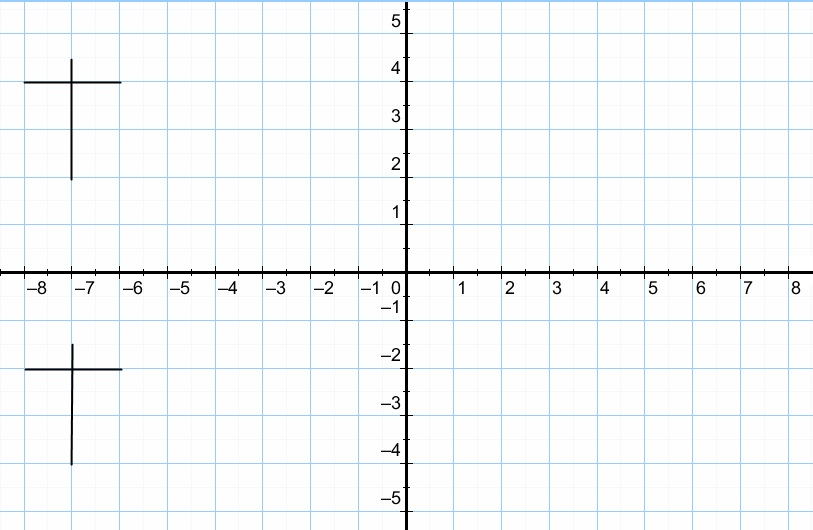 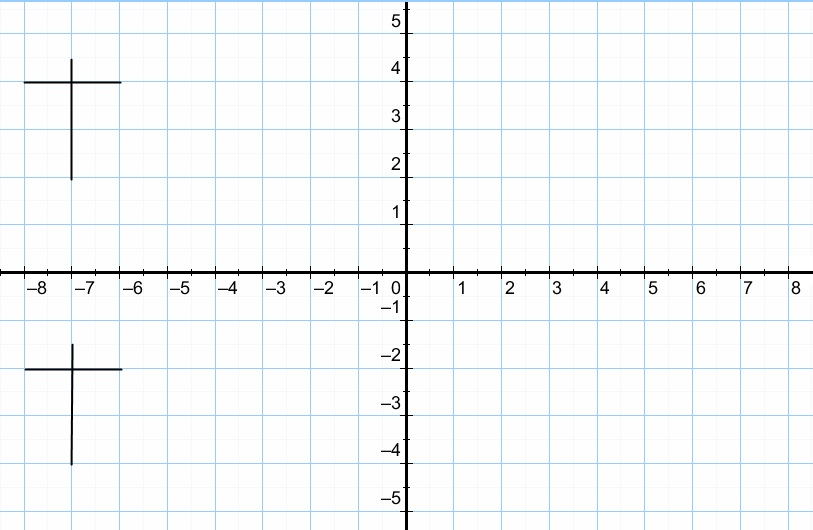 Взаємне розташування графіків рівнянь а₁х+в₁у=с₁  і а₂х+в₂у=с₂
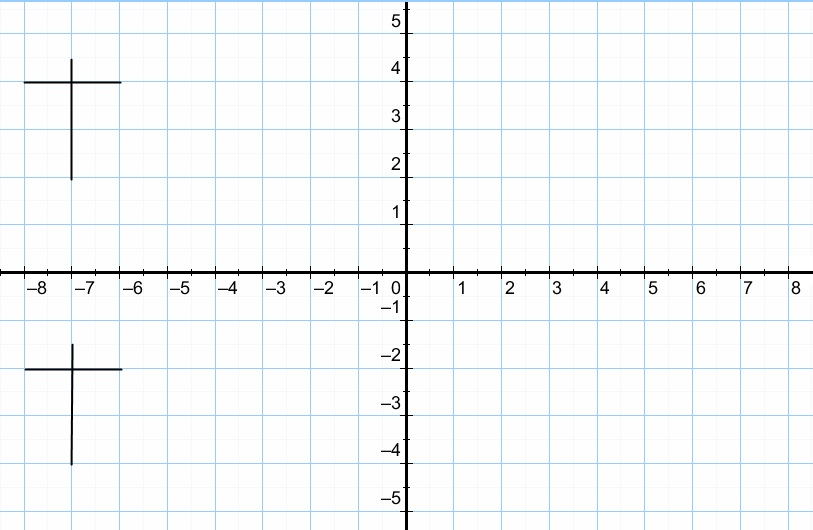 Дві прямі на площині можуть:
перетинатися,
бути  паралельними,
збігатися.
Прямі перетинаються, якщо


Прямі паралельні, якщо


Прямі збігаються, якщо
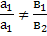 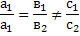 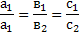 Розв’язати систему рівнянь-це означає знайти множину всіх її розв’язків (знайти спільні розв’язки усіх її рівнянь).
Один із способів розв’язування системи рівнянь є графічний спосіб.
Побудувати на одній координатній площині графіки обох рівнянь.
Визначити координату(ти) їх спільних точок чи зазначити їх відсутність.
Розв’яжіть графічно систему рівнянь :
х-у=5
2х-у=5
Графіки перетинаються
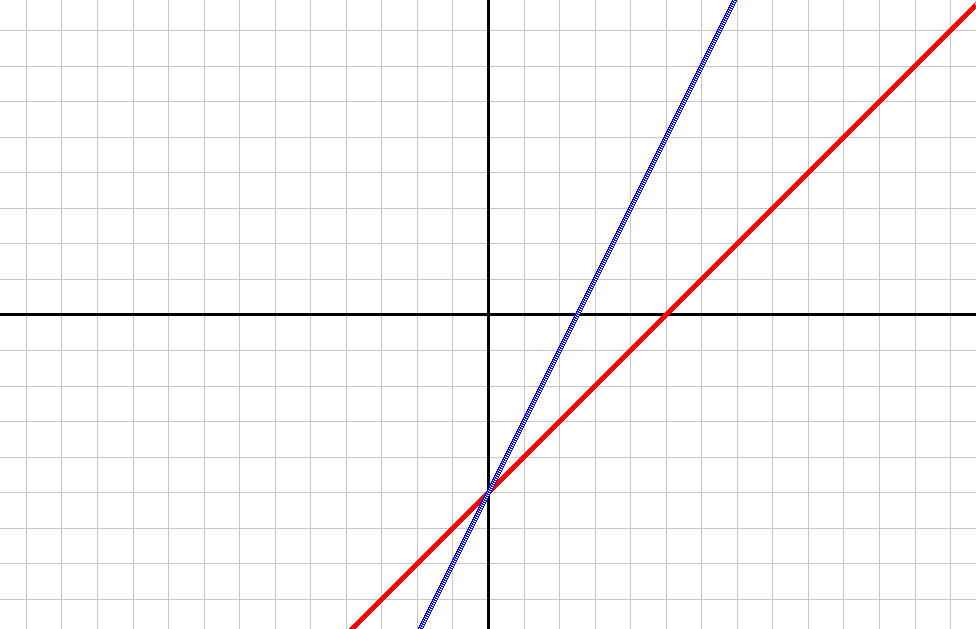 Системає має один розв’язок (0;-5)
(0;-5)
Розв’яжіть графічно систему рівнянь :
х-5у=4
-2х+10у=-8
Графіки зівпадають
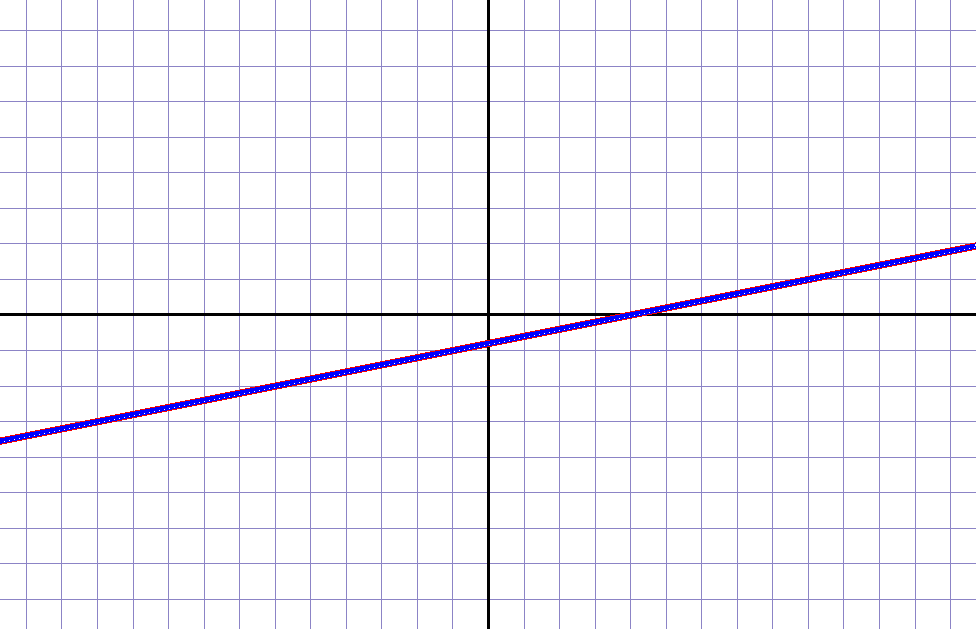 Системає має безліч розв’язків
Розв’яжіть графічно систему рівнянь :
х-0,5у=2
2х-у=-2
Графіки паралельні
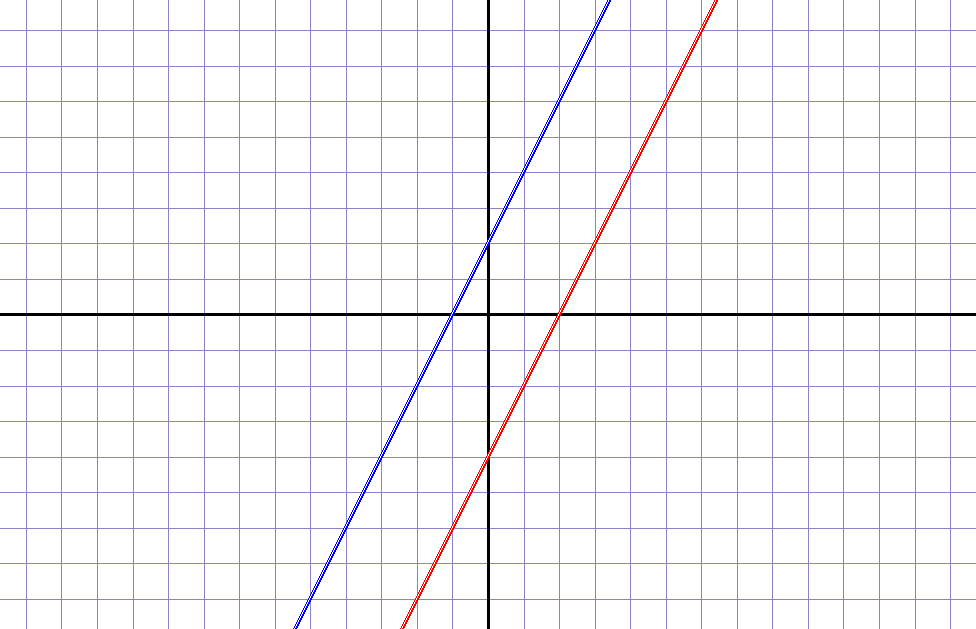 Системає не має жодного розв’язку
Розв’яжіть графічно систему рівнянь :
х+3у=5
8х+9у=10
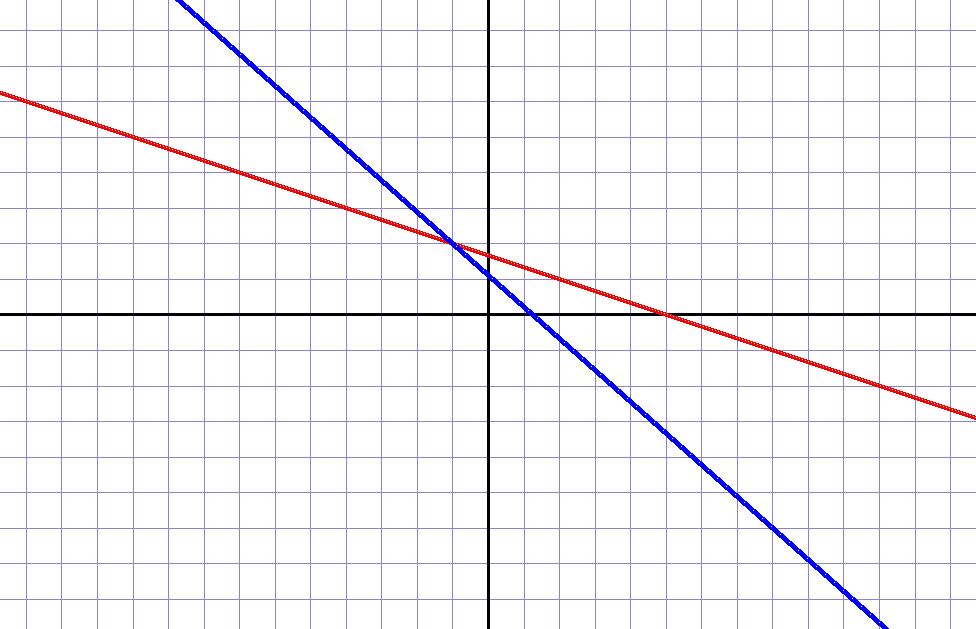 (-1;2)